Nome Sobrenome
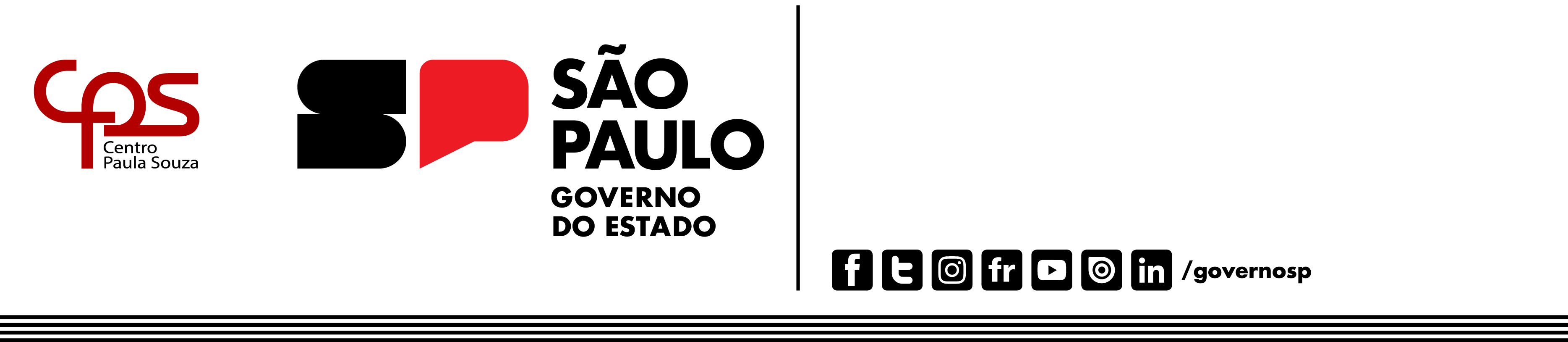 Departamento
Centro Paula Souza
email@sp.gov.br | 11 0000-0000
Rua dos Andradas, 140 - São Paulo - SP
Nome Sobrenome
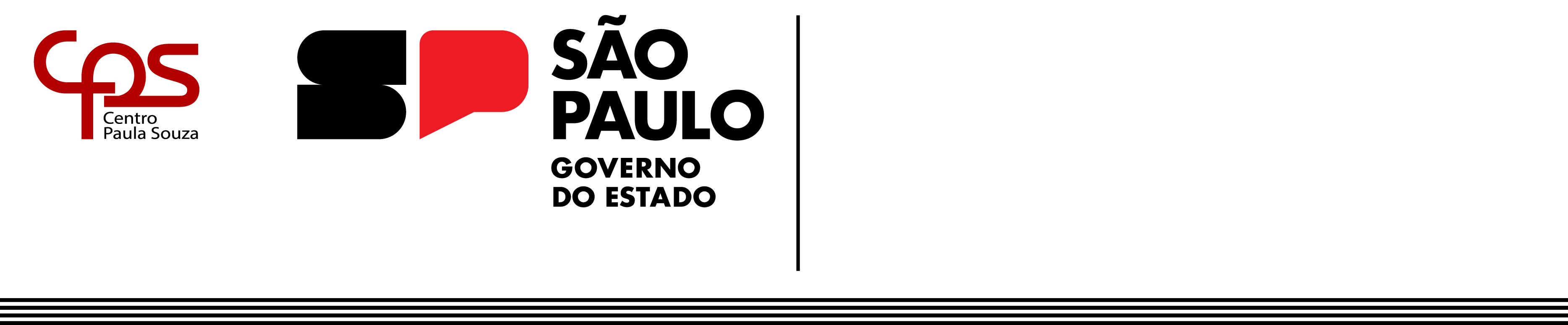 Departamento
Centro Paula Souza
email@sp.gov.br | 11 0000-0000
Rua dos Andradas, 140 - São Paulo - SP